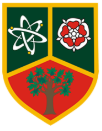 Academic Period 6 – Year 11 – Spring Term
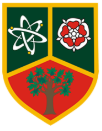 Recommended Revision Guides